CAoC 5th Grade Parent Conference
Website
http://www.chineseacademyofcleveland.org/5th-grade.html
Syllabus (update frequently)
Weekly Curriculum、Homework
Weekly Parent Note
Test
Class Recording
CAoC 5th Grade Parent Conference
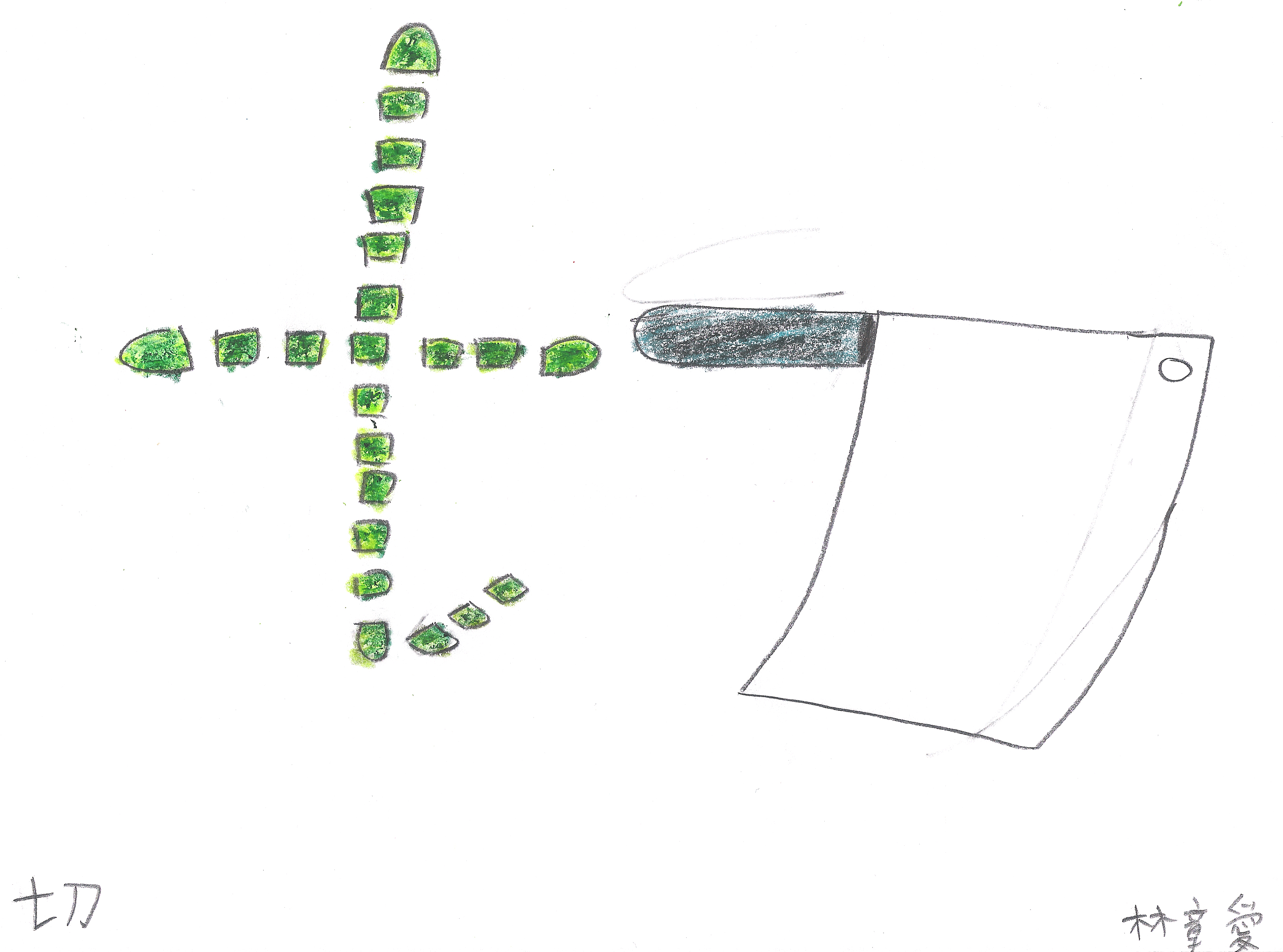 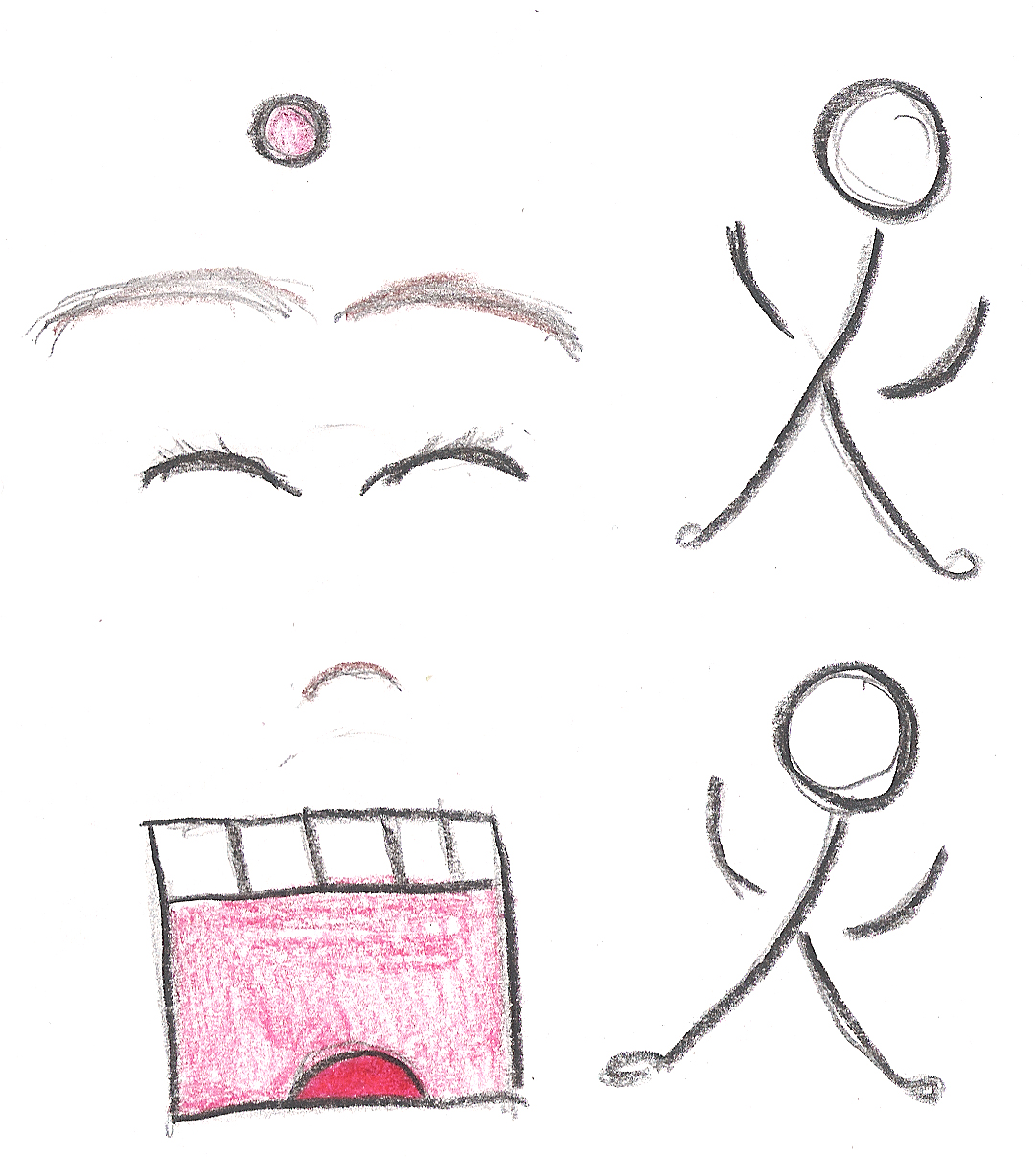 Curriculum
Based on Students’ learning ability
Focus on
Chinese Characters Recognition
Make phrases
Make sentences
Reading
(*Writing)
How to memorize Chinese characters?
Radical/Component (meaning) & Pronunciation
Hieroglyphics
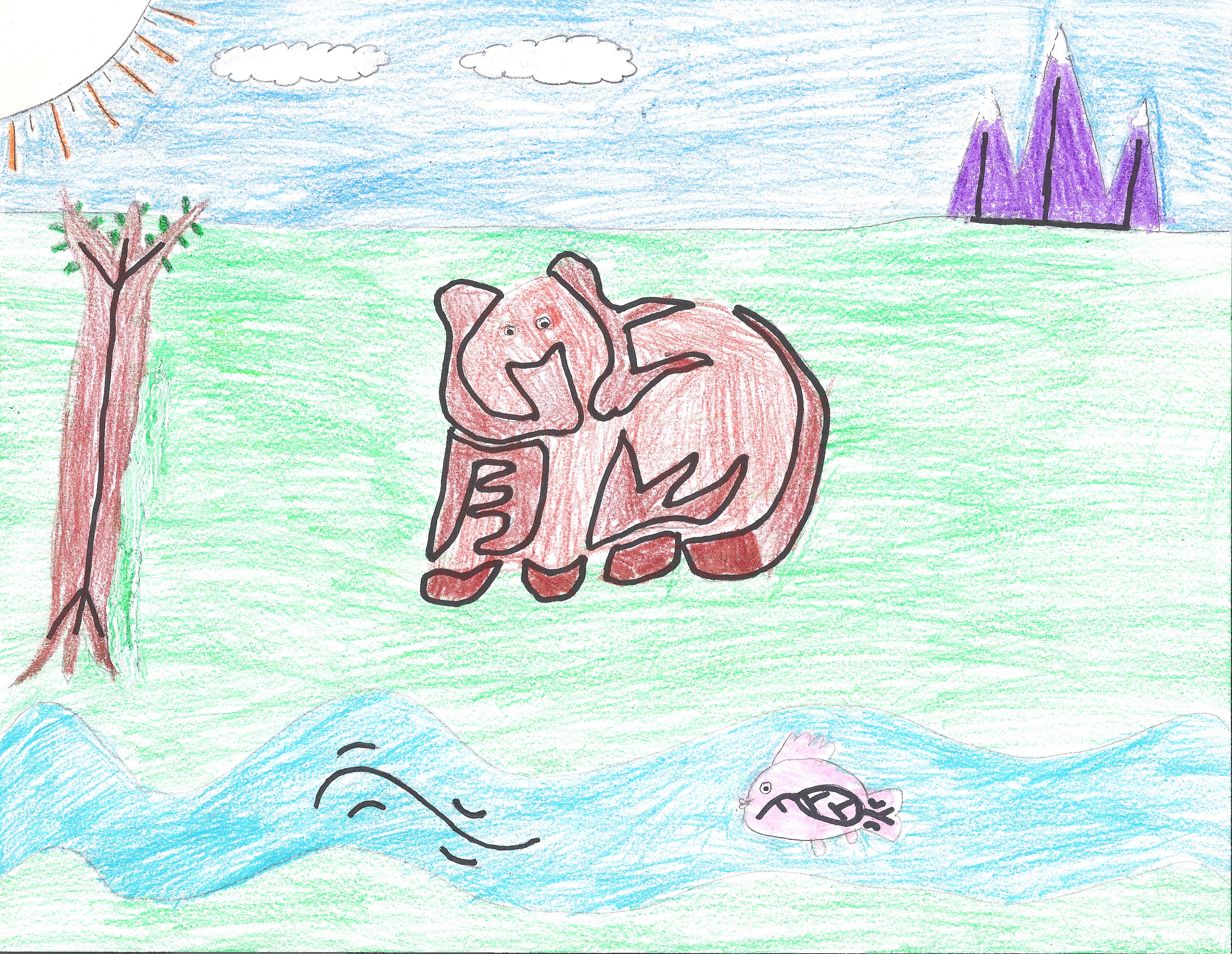 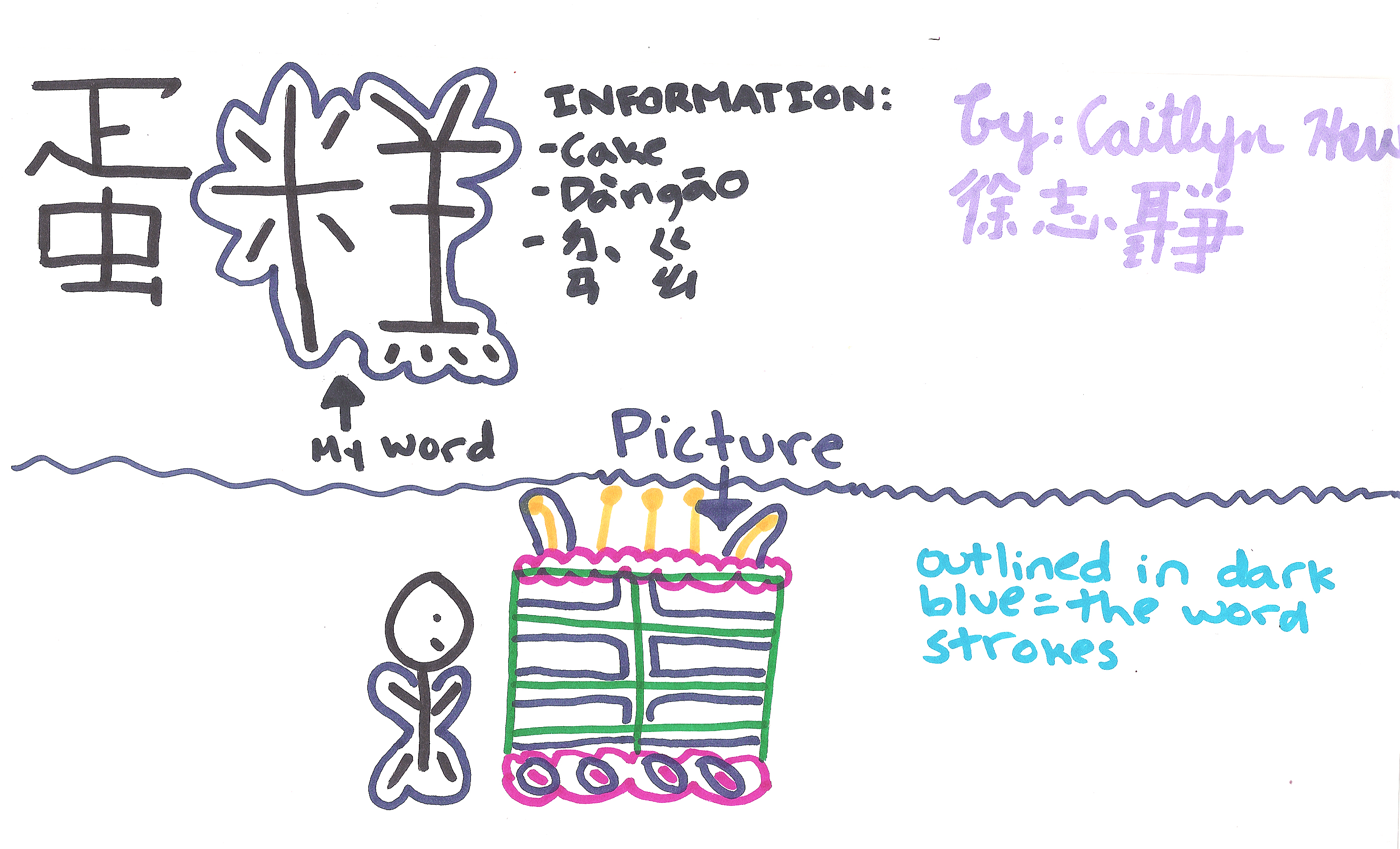 切
談
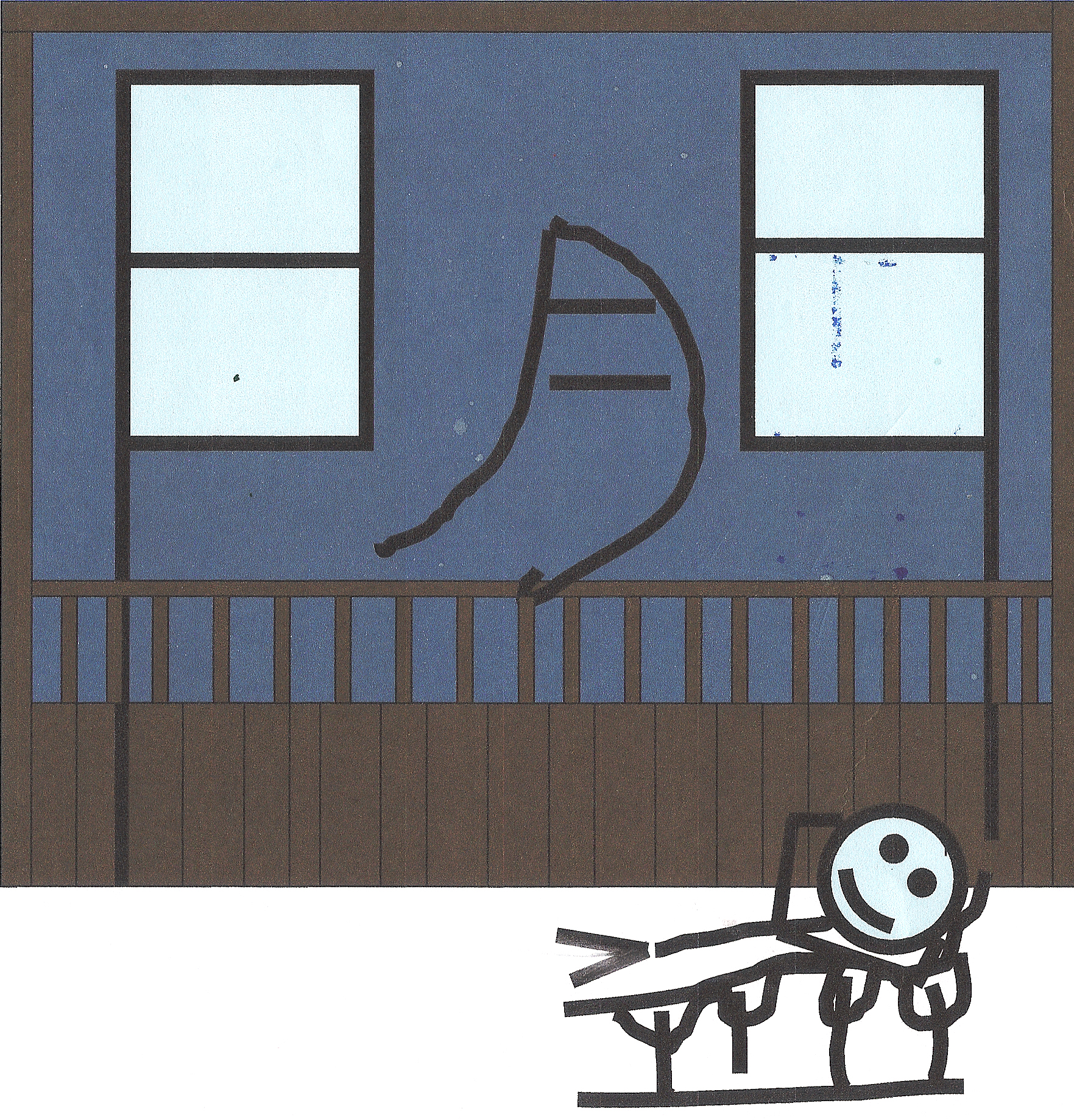 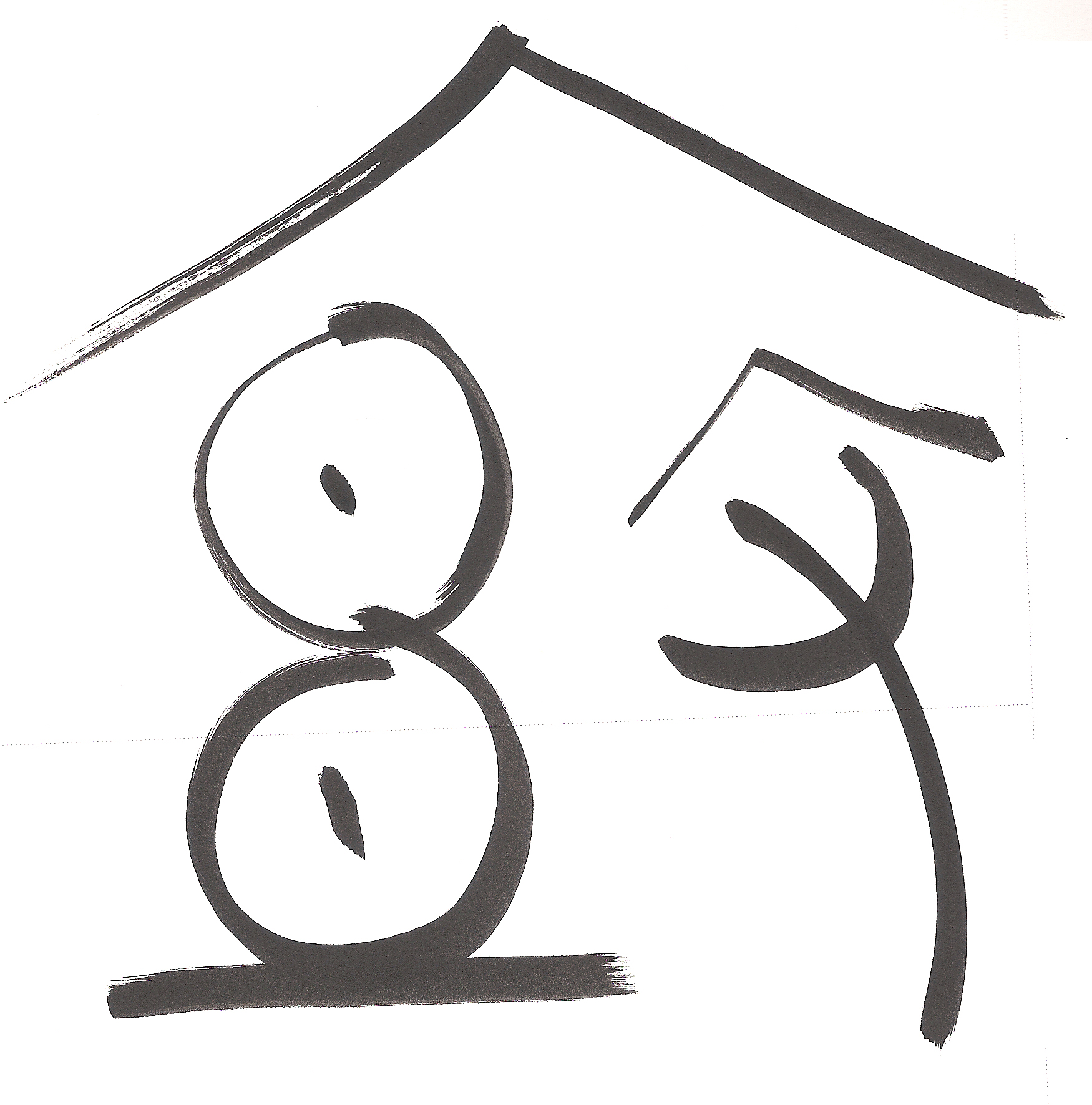 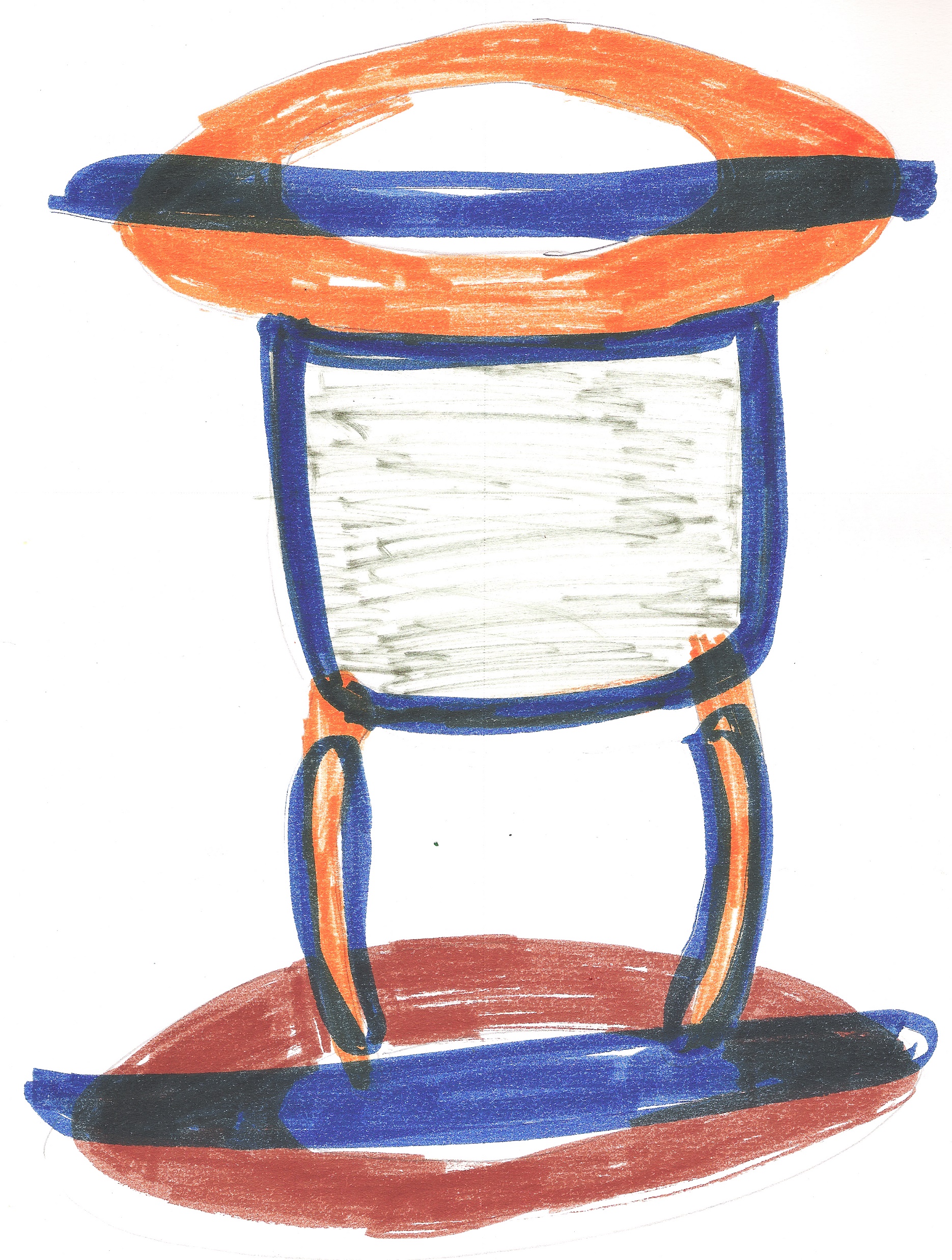 熊
廚
豆
閒
CAoC 5th Grade Parent Conference
Curriculum
Deemphasize Writing
Most of the writing was done in class
Not enough time
AP test – Chinese Typing
Using Google Translation/ChatGPT
CAoC 5th Grade Parent Conference
Auxiliary Tools
Handouts
Pen/Pencil
Mobile Devices (Laptop/Tablet/Smart Phone)
*Zoom Meeting
CAoC 5th Grade Parent Conference
Homework
MeiZhou Chinese
Story Telling Contest/Academic Contest
Graduation Ceremony Performance
*Parents, please help!! (Extra tutoring hour?)
CAoC 5th Grade Parent Conference
Evaluation
5 tests each semester
Open Notes
*Internet search allowed
50 minutes
Wheel of Fortune (Competition)
Escape Room (Cooperation)
https://www.youtube.com/watch?v=1NuKruZNM1c
CAoC 5th Grade Parent Conference
Story Telling Contest
Make a Speech
Multimedia Presentation
Crosstalk
Karaoke
YouTuber
CAoC 5th Grade Parent Conference
Student Absences
Watch class recording video at home
Live Online Zoom Meeting—
(*Need to be noticed in advance)
CAoC 5th Grade Parent Conference
Snowday
Check school website after 9:00am
Check email/text message/voice mail
Live Online Zoom Meeting
CAoC 5th Grade Parent Conference
Special Dates
09/23/2023
Teacher’s Day/Moon Festival Celebration
10/28/2023
Story Telling Contest
11/25/2023
Thanksgiving - No School!
12/16/2023
Cultural Week
CAoC 5th Grade Parent Conference
Special Dates
02/10/2024
Lunar New Year Celebration
03/13/2024 & 03/30/2024
Spring Break - No School
04/06/2024
Academic Contest
05/04/2024
Graduation Ceremony
CAoC 5th Grade Parent Conference
Q & A
Chao-Hsu Yao
Cell Phone: 216-630-3276
Email: chy@case.edu